CLA Digital Content Store
LIR Annual Seminar 2017
24 November 2017

Meghan Mazella
Senior Product Manager
Key Dates
The Challenge in the UK
Three year sector wide deal expiring July 2016

Changing the conversation with both users of content and creators of content 

Annual census reporting burden on licensees
Our Solution
A centralised, secure, CLA-operated content store for HEIs to store digital copies created under the licence, rather than on individual institutions’ repositories.
The platform is included in the CLA annual licence fee and removes the need for annual census reporting.
A workflow tool to manage the process of licence checks and the creation of content under the licence.
A platform that creates new conversations with users and creators of content.
Working with Universities
Developed over a year in collaboration with HE community
Working with 5 HEI development partners
University of Manchester
University of Sheffield
University of Nottingham 
Middlesex University 
London School Economics (LSE)
Intense programme of stakeholder management to consult wider HE community
Monthly webinars
Account management visits
Demo
Benefits of using the DCS
Automated reporting
Significant time savings
Outsourced scanning
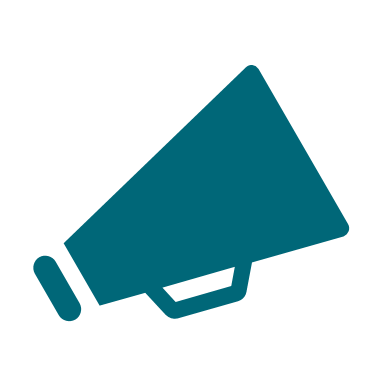 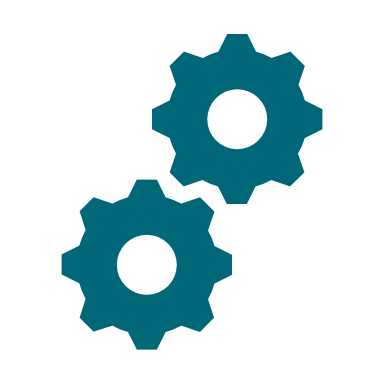 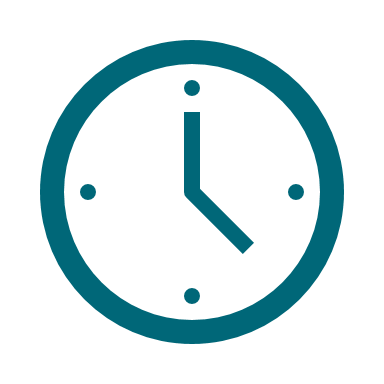 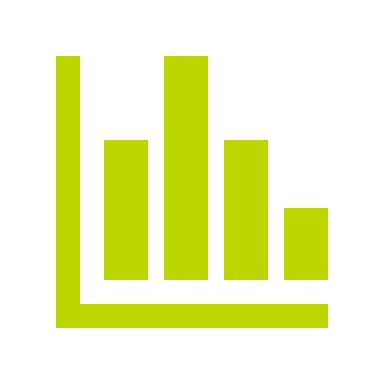 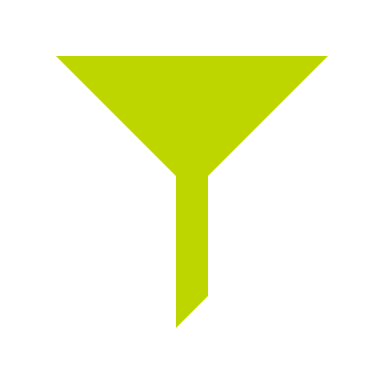 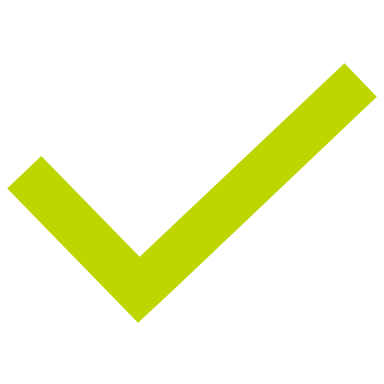 Streamlines copyright checks
Enables copyright compliance
Student usage data
What HEIs are saying
“I like the fact that we can see which improvements have come from customer feedback and which developments are coming up. I am impressed with the speed of development of the DCS, as it has come a long way since its launch and doesn't show signs of standing still.”- Edge Hill University
“Over the past… two semesters …, I have been able to witness first hand just how much more efficient the DCS has helped make the reading list content upload process run for both Library staff, students and Faculty. It has allowed us to be able to provide a higher quality service to students and Faculty, while allowing us to reduce our workload. ”
- BU London Programme
“Any request or suggestion we made, the CLA was very amenable and enthusiastic about helping us. Talking to someone from a copyright and licensing background is refreshing because they know what we’re talking about and are really able to understand our needs. Since we’ve been trialling the system we’ve seen how the DCS will be able to give us significant savings in both staff time and money, in processing requests and obtaining copies. ” – Middlesex University
DCS Adoption Since Launch
82 HEIs signed up (77 State)
Cumulative Student Downloads
Roadmap next 18 months
More information
https://cla.co.uk/digital-content-store

https://cla.co.uk/sites/default/files/Middlesex-University-DCS-Case-Study-New-Brand.pdf

Blogs: https://www.cla.co.uk/blogs/all 

Edge Hill University  https://www.cla.co.uk/blog/higher-education/edgehill-dcs-blog  

Boston University London Programme  https://www.cla.co.uk/blog/highereducation/dcs-independent-institution 

St John’s Nottingham https://www.cla.co.uk/blog/highereducation/dcs-smaller-institution

Bath Spa University   https://www.cla.co.uk/blog-bathspa-migrating-to-dcs   

University of Warwick- https://www.cla.co.uk/blog-front-end-course-content-API 

University of Manchester https://www.cla.co.uk/blog-manchester-dcs-story